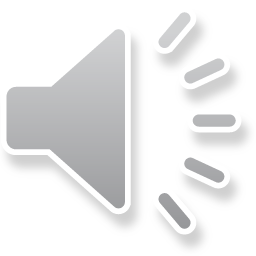 Cél: Megtalálni az áhított szerelmet
Csongor
Tamino
Első látásra szerelembe esnek
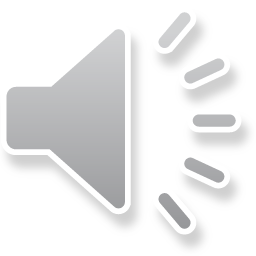 Csongor és Tamino útitársra lelnek
Csongor
Tamino
Balga
Papageno
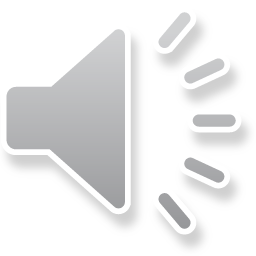 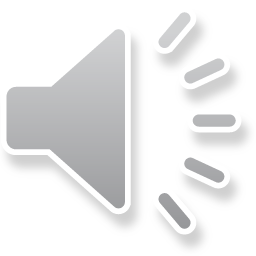 Balga és Papageno
egyszerű karakterek
Enni
Inni
Szerelmükkel lenni
Varázstárgyak
Varázsfuvolában:
Varázsfuvola
Harangjáték
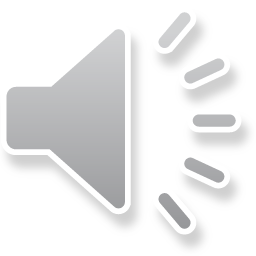 Csongor  és Tündében:
Palást
Bocskor
Ostor
A hármas szám:
Csongor és Tündében
A Varázsfuvolában
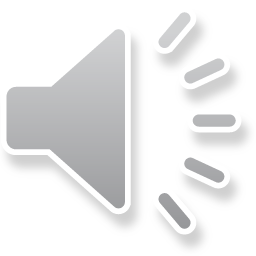 A halál szimbolikája
A éj toposza
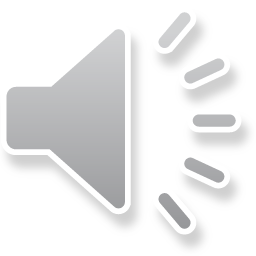 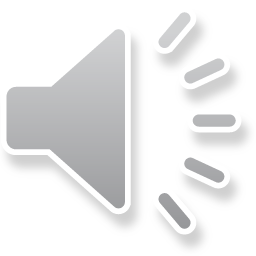